La chandeleur
Crêpes des MS
2017
Un saladier par groupe !!
Reste plus qu’à faire cuire!
Super fiers de nous !
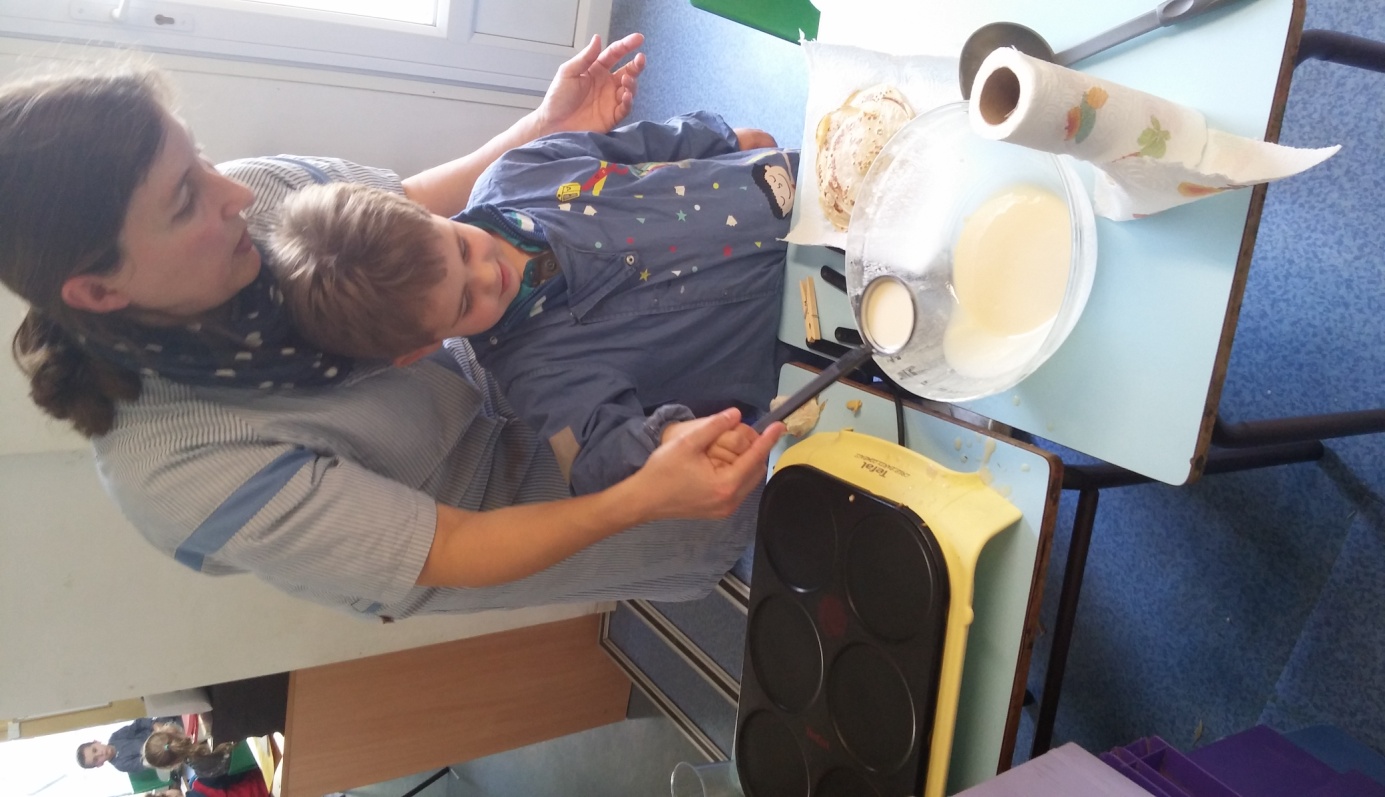 On se concentre...
Nous attendons patiemment notre tour ...
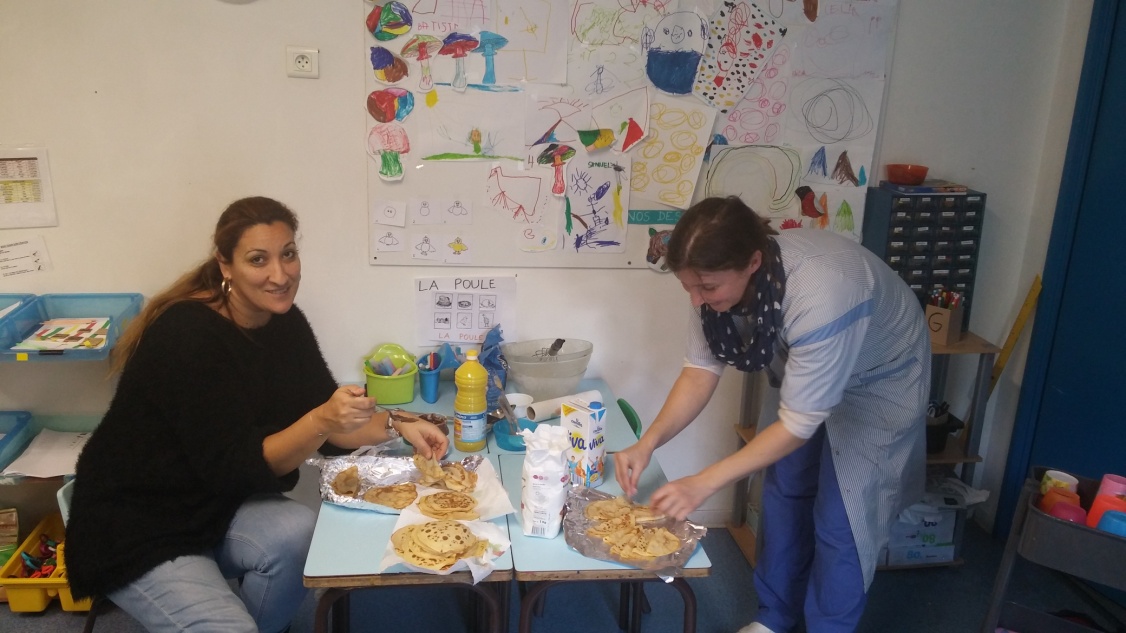